MATLAB演示
教师：王晓甜
Email :     xtwang@mail.xidian.edu.cn
1.传递函数的生成
tf
zpk
假设系统传递函数为


求传递函数 

若系统传递函数为


求传递函数

若已知系统的零极点为    零点  z=-1，极点  p=[  0,   -10,  -100], 增益  k = 10

求传递函数
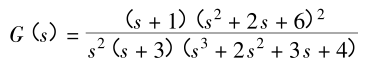 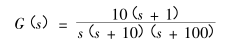 roots
求传递函数的零极点
画传递函数的零极点图
pzmap
环节关系处理
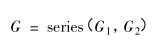 串联

并联

反馈
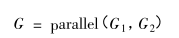 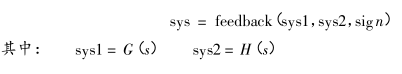 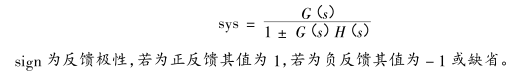 时域响应
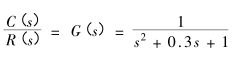 冲击响应



单位阶跃
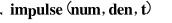 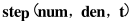 频域响应
Bode  图





稳定裕度
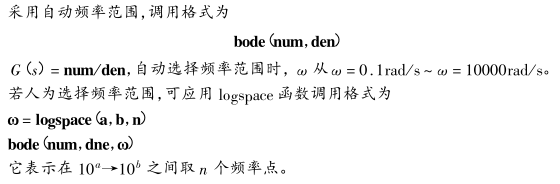 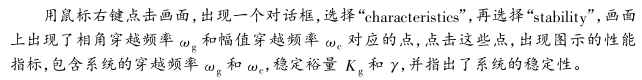 频域响应
奈奎斯特图



稳定裕度
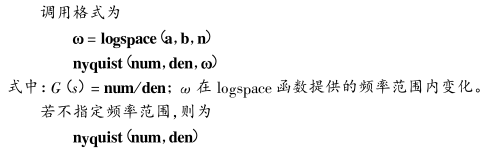 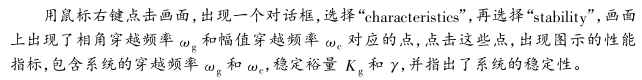